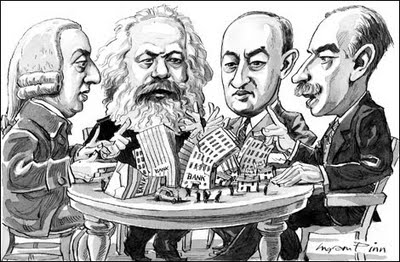 11
HOSPODÁŘSKÁ POLITIKA
Základy ekonomie
Cíle HOPO
Plná zaměstnanost
Stabilita cen 
Hospodářský růst
Rovnováha platební bilance
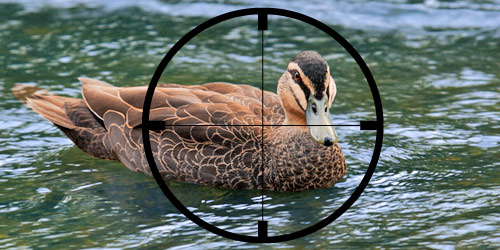 Základy ekonomie
Oblasti HOPO
Makroekonomická:
Fiskální (rozpočtová) – MF ČR, Vláda
Monetární (peněžní) – Česká národní banka
Důchodová
Vnější obchodní a měnová
Mikroekonomická:
Strukturální - 
Sociální
Důchodová
Ochrana hospodářské soutěže – monopoly, kartely
Základy ekonomie
Ochrana hospodářské soutěže
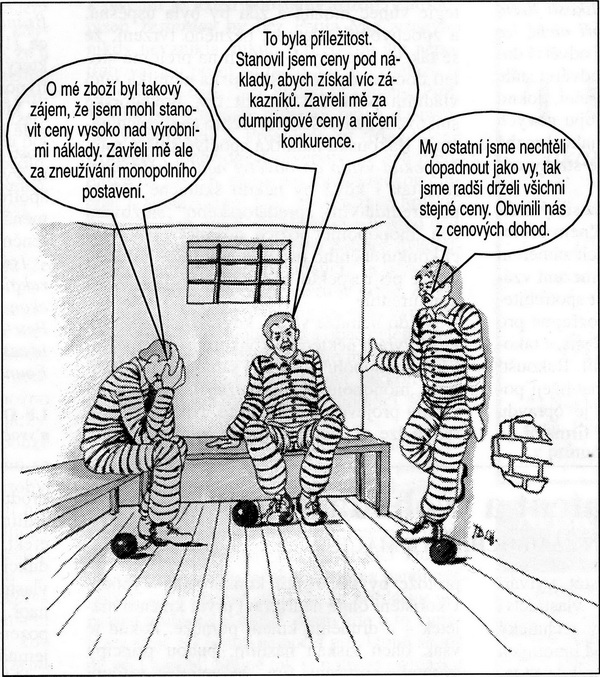 Predatoring
Kartel
Monopol
Základy ekonomie
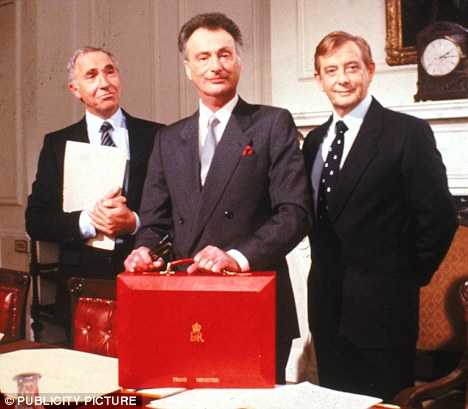 Nositelé HOPO
= subjekty podílející se na 
procesu formulování HOPO
Decizní sféra 
parlament, vláda, státní úřady, ČNB
Vlivová sféra 
velké podniky, politické strany, odbory, média
Vnější sféra 
orgány integračních seskupení (EK, EP, RE…)
Funkce vlády
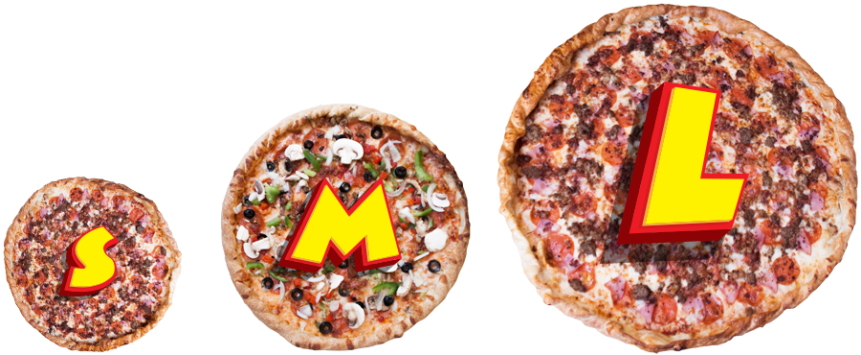 Efektivnost 
otázka alokace
Sociální spravedlnost 
přerozdělování
Stabilita vývoje 
makroekonomická rovnováha
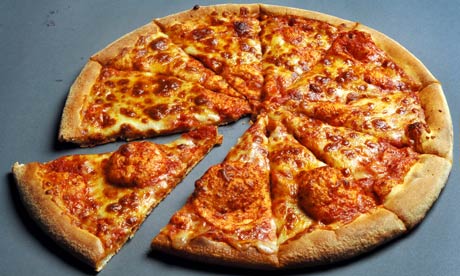 Základy ekonomie
Krize (L × R)
Klaus: „Hospodářskou krizi způsobilo selhání vlády, ne nezdar trhu“
			      ×
Sarkozy: 
„Nenecháme padnout 
automobilový průmysl,
který zaměstnává jen ve Francii přímo či nepřímo deset procent aktivního obyvatelstva“
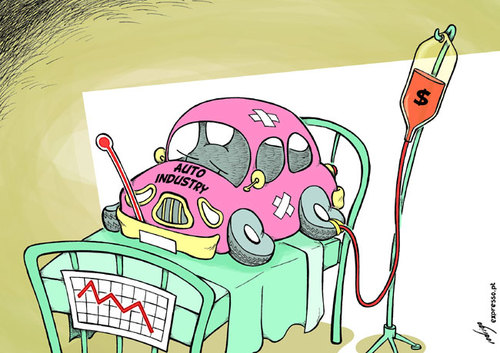 Měli by tvůrci HOPO usilovat
 o stabilizaci ekonomiky?
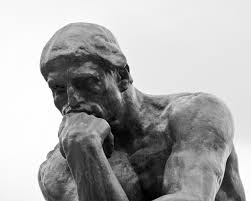 Základy ekonomie
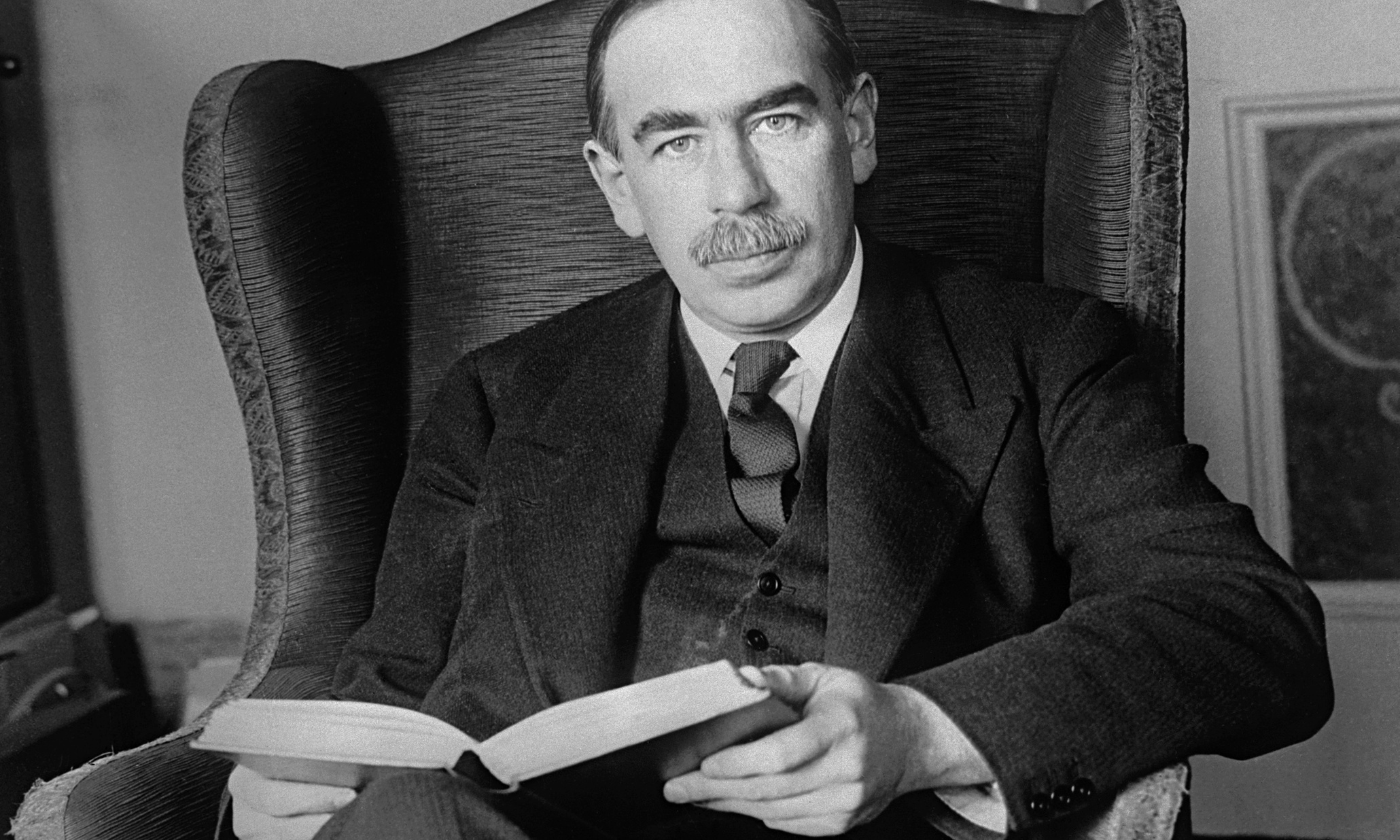 ANO
Ekonomiky jsou nestabilní, samy o sobě mají tendenci k výkyvům
„Recese = plýtvání zdroji“
HOPO může ovlivnit agregátní poptávku, tak aby „vyrovnala“ výkyvy ekonomiky a zmírnila jejich negativní dopady
Stimulace ekonomiky: ↑ vládních výdajů, ↓ daní = ↑ výkonu a zaměstnanosti
Základy ekonomie
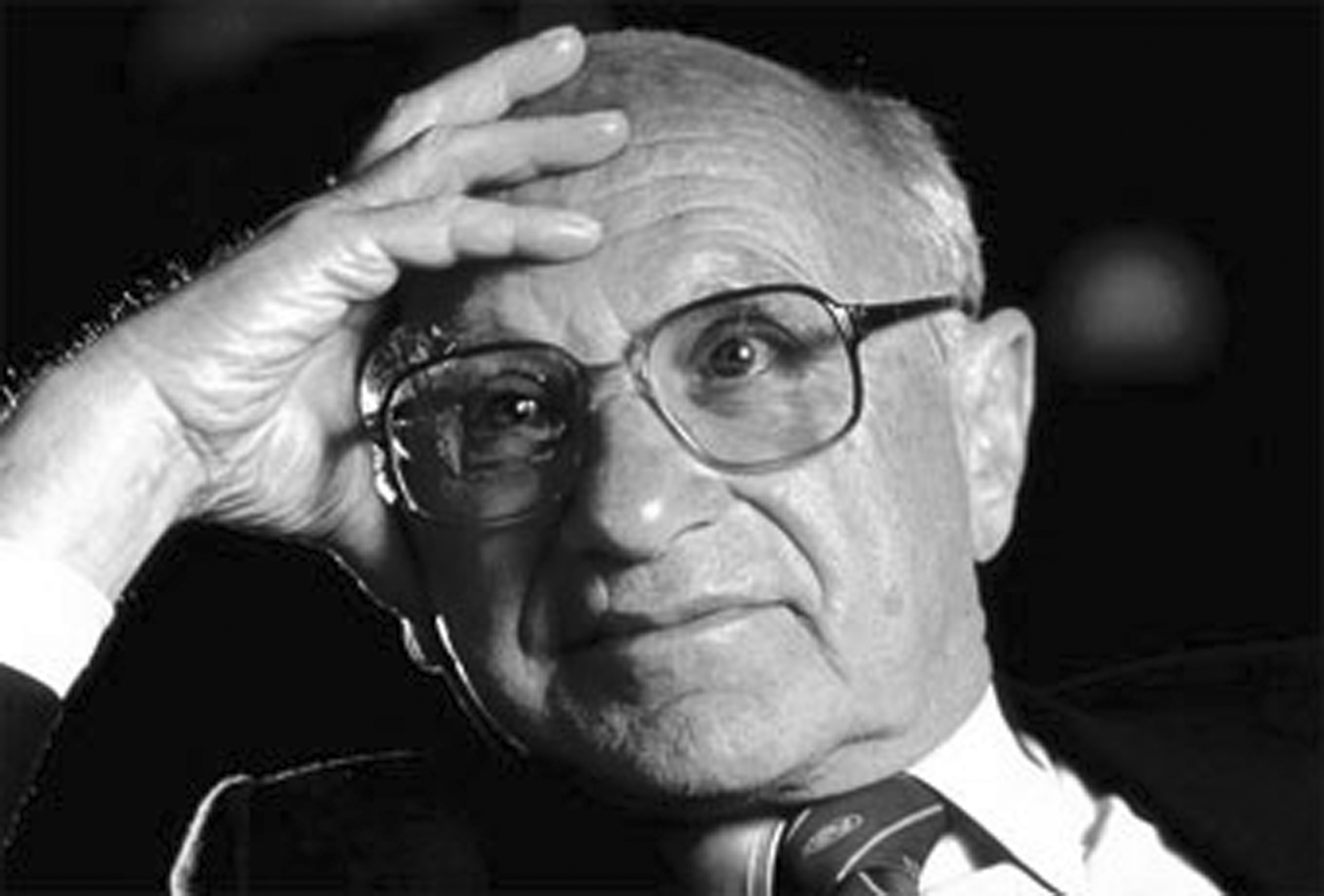 NE
HOPO nemají okamžité účinky, ale působí s určitým zpožděním (u MP 6 měsíců, FP i roky)
Často neúmyslně zesilují výkyvy
= „neškodit“ 
Nelze odstranit všechny výkyvy – omezené znalosti, predikovatelnost událostí
Základy ekonomie
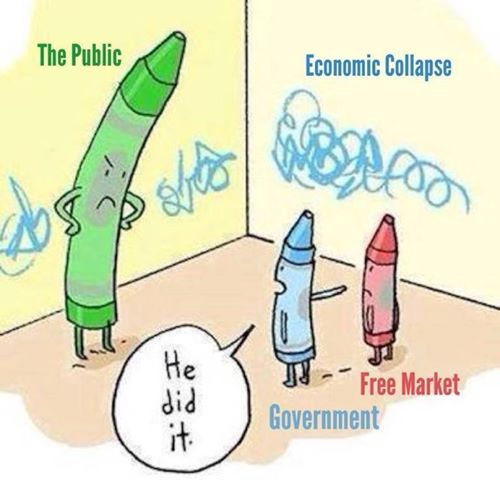 TRH versus VLÁDA
= základní dilema HOPO
Výhody trhu 
Efektivnost; 
Prostor pro svobodu rozhodování; 
Nulové náklady fungování.

Nevýhody trhu 
Monopolizace; 
Preference krátkodobých efektů; 
Veřejné statky.
Veřejný  vs. soukromý sektor
Řešení? 
Omezení informační asymetrie;
Poměřování se soukromým sektorem;
Normování výkonů.
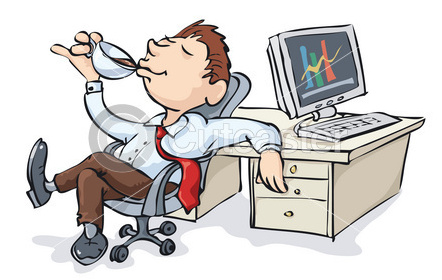 Základy ekonomie
Preference politických stran
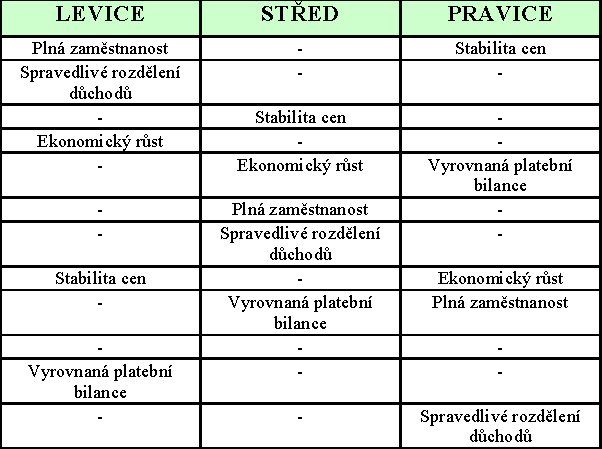 Základy ekonomie
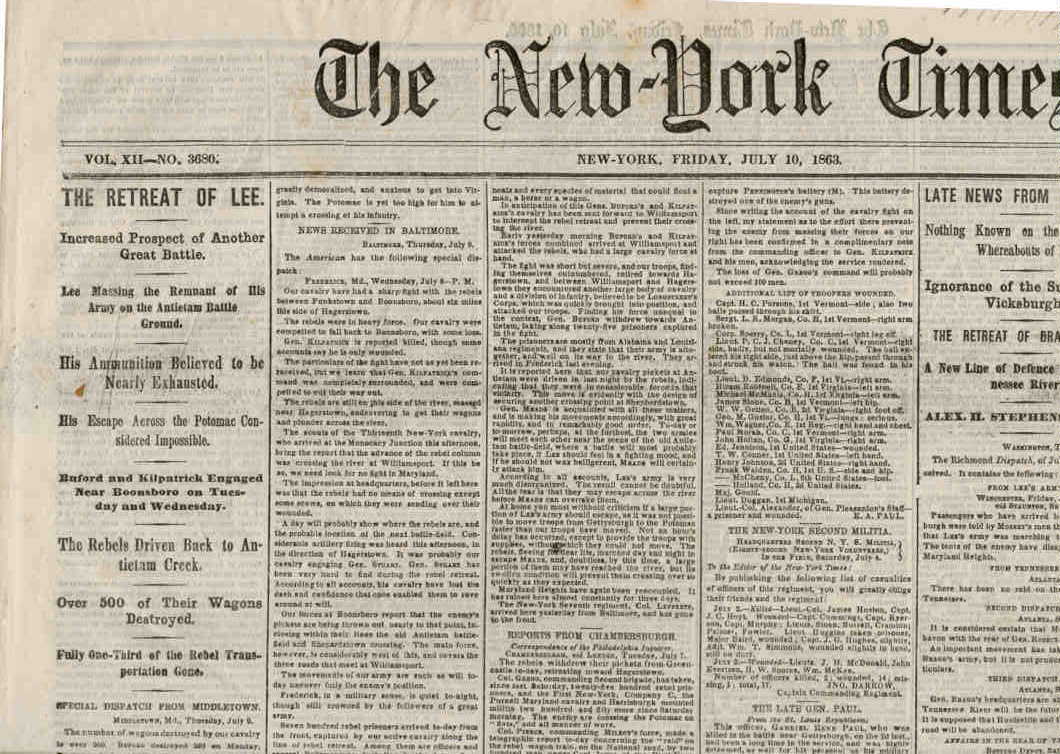 Vliv médií na HOPO
Média = 4. složka moci
Role: informovat, kontrola státní moci
Nutná nezávislost médií
Přesahování politiky do médií 
Vliv médií na politiku
Odborná: nízký podíl  X populární
Základy ekonomie
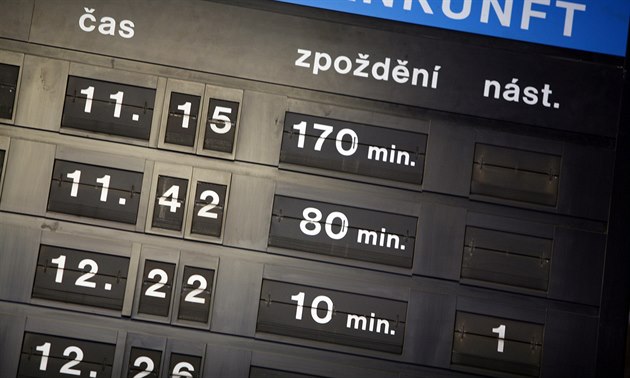 Limity HOPO
Čas 
časové zpoždění
politický a ekonomický cyklus
Vládní selhání 
tendence k neefektivnosti
Vliv mezinárodních smluv a institucí 
velký význam s rostoucí integrací
Základy ekonomie
Soukromé vs. veřejné statky
VS – financovány ze státního rozpočtu
Žádný oběd není zadarmo.
Množství VS může být zvýšeno, jen při poklesu SS
Spor: proporce VS-SS = veřejná volba (voliči)
Základy ekonomie
Volba soukromé X veřejné statky
Soukromé statky
pravice
levice
Veřejné statky
Základy ekonomie
Model zastupování v HOPO
Principal – agent model:
Morální hazard
Volič deleguje na vládu část pravomocí
Výsledek vládní činnosti rozdělen mezi voliče a vládu
Vláda sleduje vlastní zájmy – asymetrické informace, populismus
Základy ekonomie
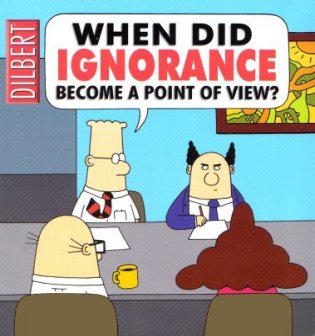 Racionální neznalost/ignorance
Koho volit???

Nákladné zjišťování informací (programy…)
-> náklady jsou vyšší než přínosy
Důsledek: slabá kontrola politiků = prostor 	pro jejich vlastní zájmy
Základy ekonomie
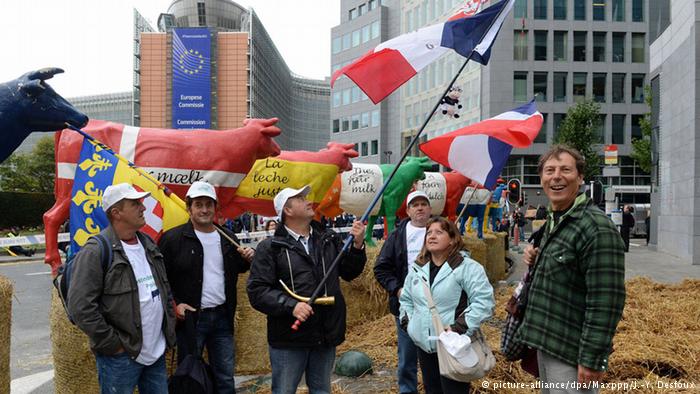 Zájmové skupiny
= skupiny prosazující své zájmy prostřednictvím státu (zemědělci…)
Vliv na rozhodování politiků
Realita: prohrávají skupiny početné (spotřebitelé, daň. poplatníci) X vyhrávají málo početné
Důvod: podíl z prospěchu z politického opatření
Základy ekonomie
Zájmové skupiny  - možnosti vlivu
Lobbování
Vystupování v médiích
Stávka
Demonstrace
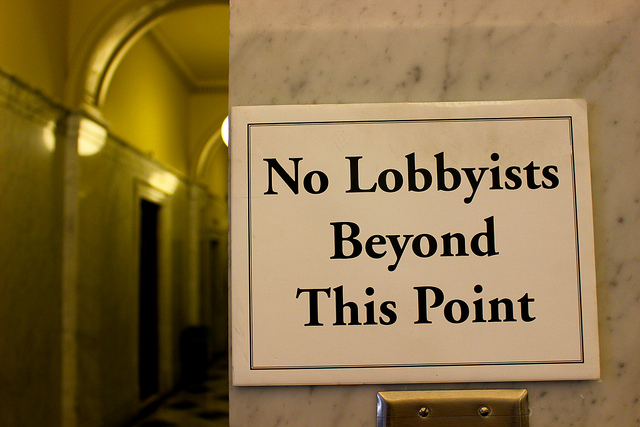 Základy ekonomie
Příště? Fiskální a monetární politika!
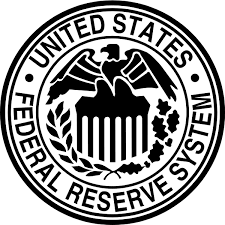 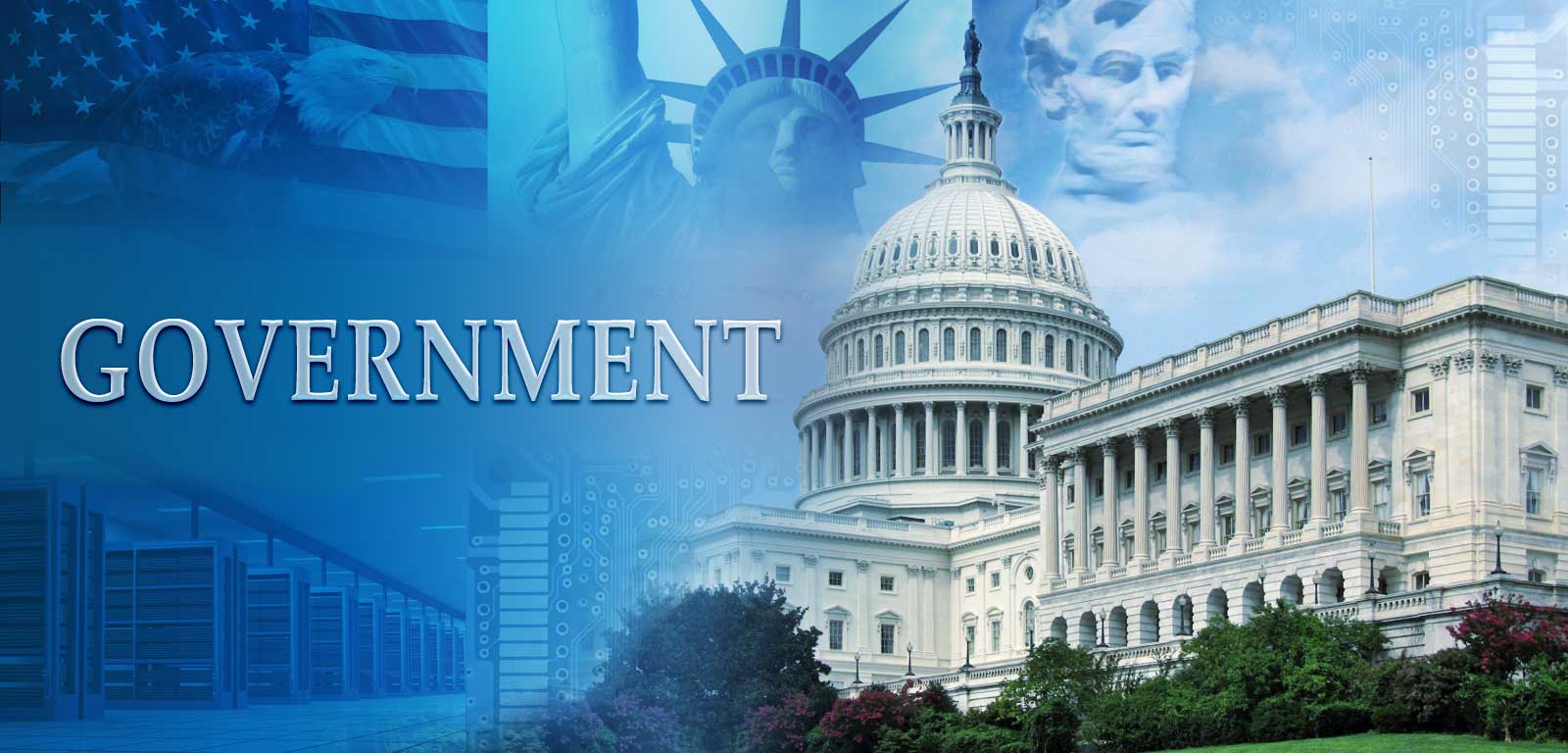 Základy ekonomie